Examination of Surface Damage Layer on SRF Cavities using EBSD
D. Kang1, G. Ciovati2, T. Bieler1, C. Compton3

1Michigan State University, East Lansing, MI
2Jefferson Lab, Newport News, VA
3Facility for Rare Isotope Beams, East Lansing, MI

Samples supplied by Dr. Gigi Ciovati
Work funded by DOE-OHEP

7th SRF Materials Workshop
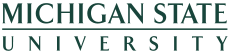 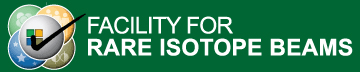 Surface damage layer affects cavity performance
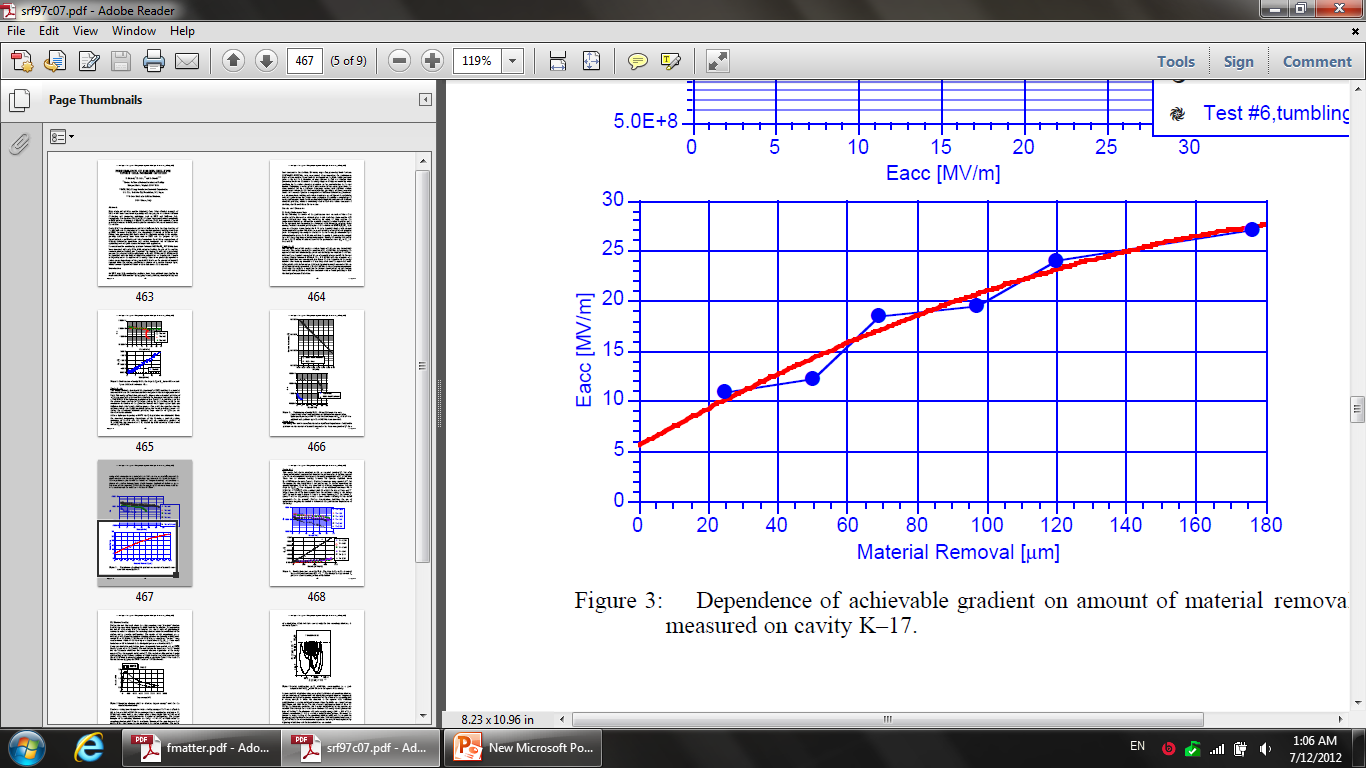 Achievable gradient depends on the amount of material removed from surface
The surface damage depth from rolling and deep drawing has been established to be 100~200 µm
Kneisel et al.: Performance of 1300 MHz KEK-Type Single-Cell Niobium Cavities, Proceedings of SRF97
Padamsee, RF Superconductivity: Science, Technology, and Applications
Observing surface damage effects with EBSD
Orientation map
Grain Reference Orientation Deviation
Electron Backscattered Diffraction (EBSD)
Crystallographic Orientations
Local Average Misorientation
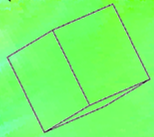 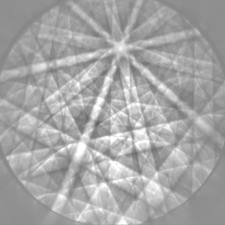 Deformation mainly results in two types of defects:
Dislocations (linear defect, very common)
Grain boundaries (surface defect, less common)
       An array of dislocations
Hull and Bacon, Introduction to Dislocations, Fifth Edition, Elsevier Ltd.
Dislocations and cavity performance
Dislocations are known to affect cavity performance in two ways:
Pinning magnetic flux  irreversibility of magnetization curves
Vibration of dislocation lines reduces thermal conductivity
How are dislocations observed with EBSD?
Dislocations alter grain orientations locally
The change is evident from an orientation/misorientation map
EBSD only detects “net” dislocations
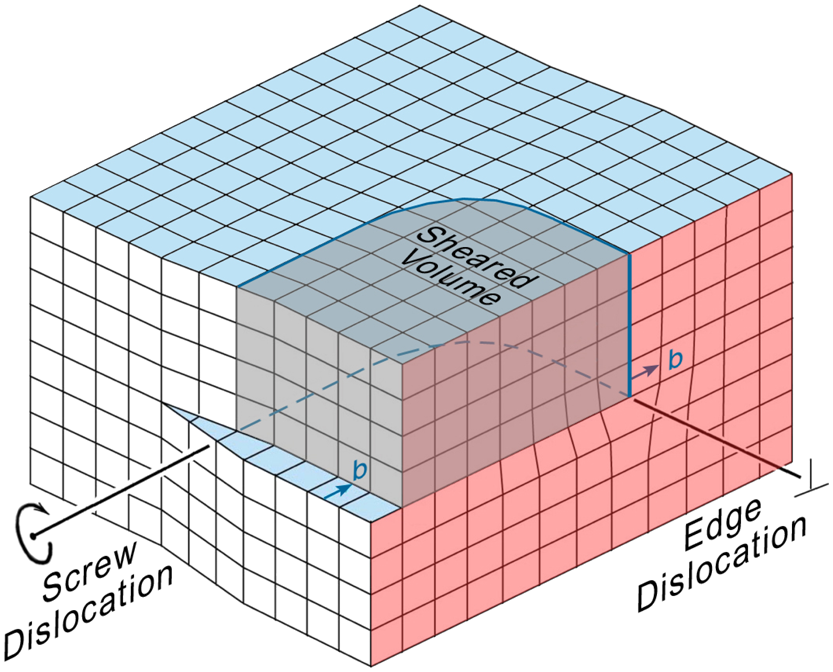 Padamsee, RF Superconductivity: Science, Technology, and Applications
Bieler et al., Physical and mechanical metallurgy of high purity Nb for accelerator cavities
Dislocation annihilation; forming a grain boundary
+
Dislocations with opposite signs can annihilate with each other at elevated temperature, leaving “net” dislocations that do not have a partner
EBSD reports only these dislocations, which tend to rearrange themselves into a grain boundary
Bieler et al., Physical and Mechanical Metallurgy Lexicon relevant to Nb cavity fabrication
Iris and equator specimens for EBSD (as deep drawn)
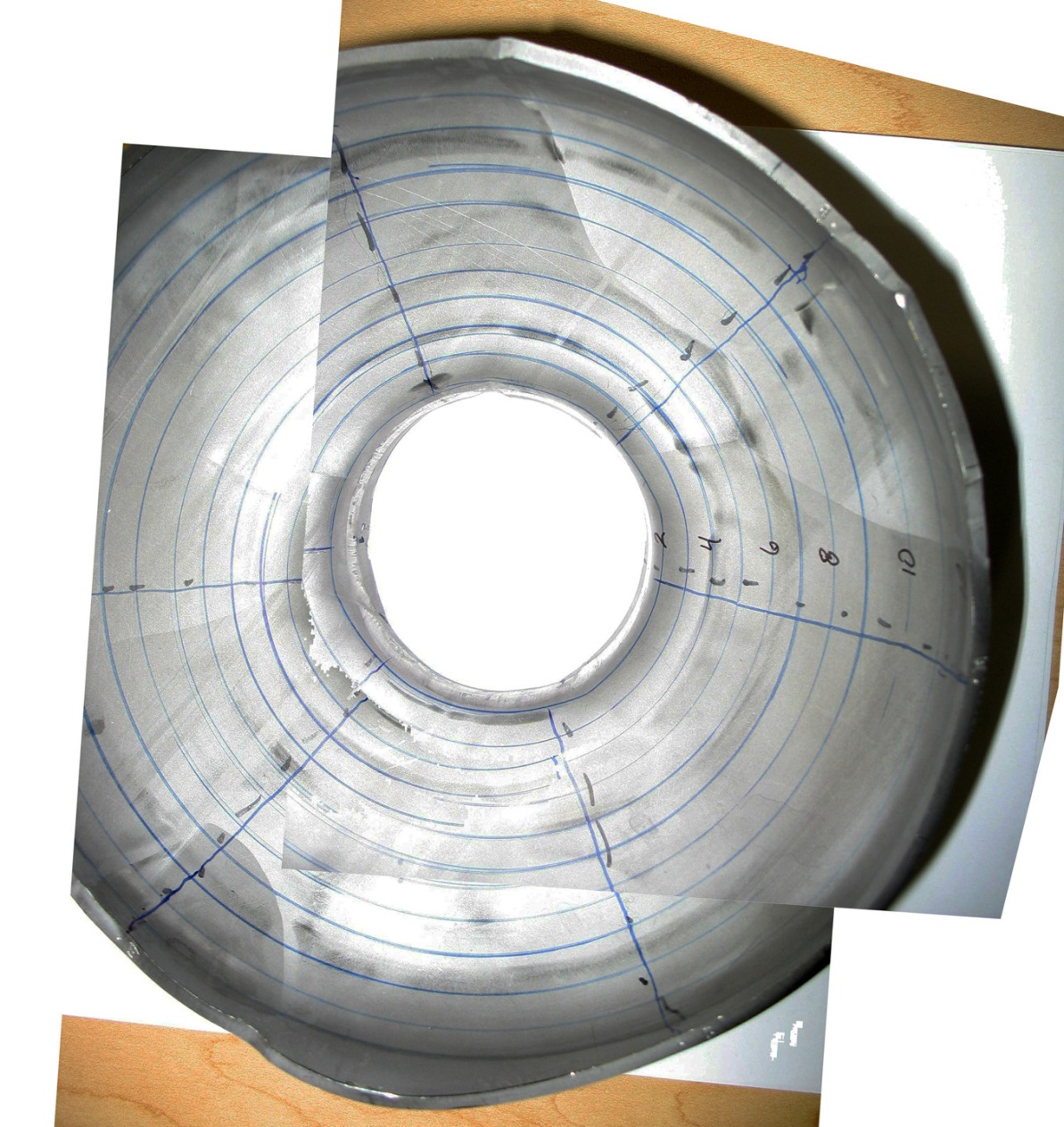 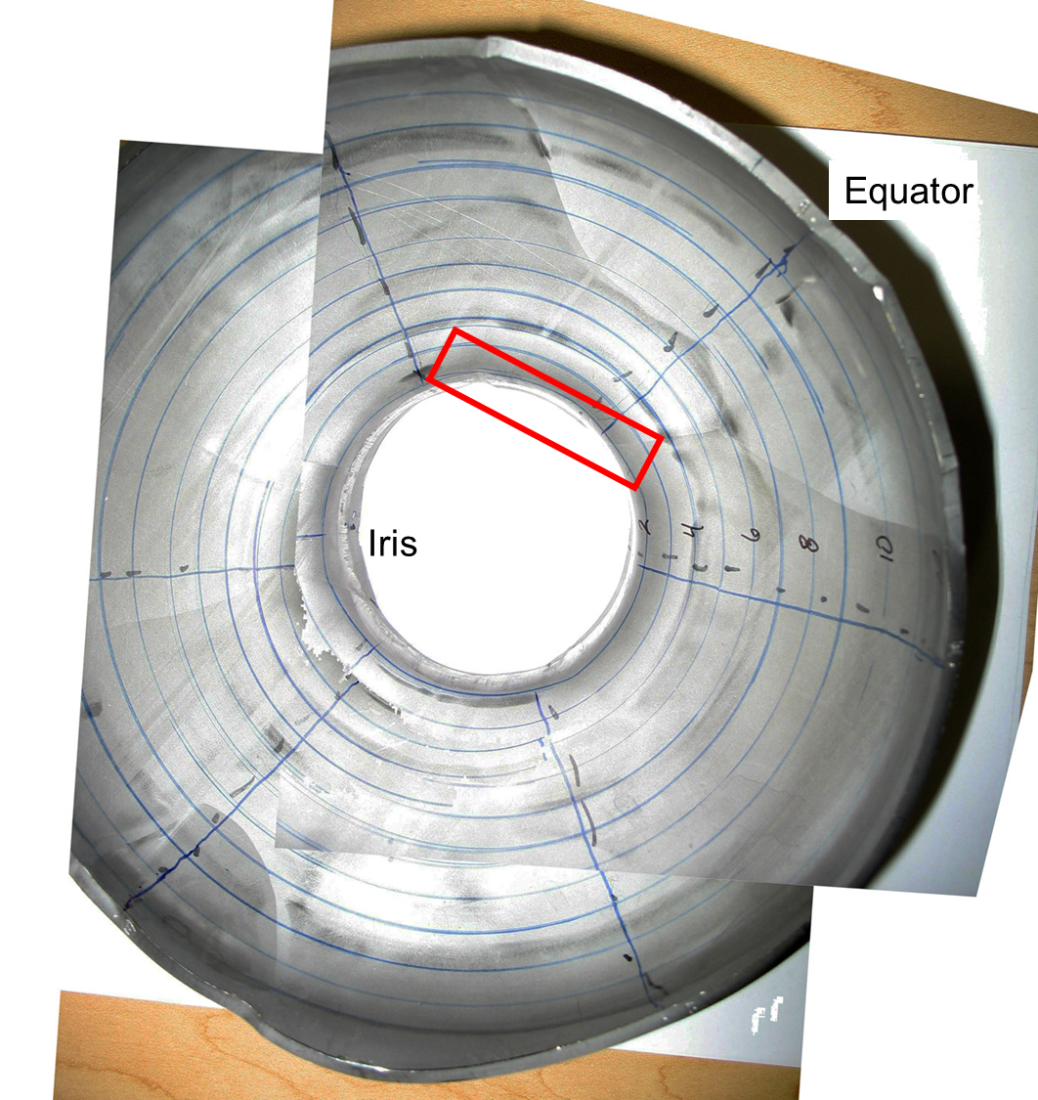 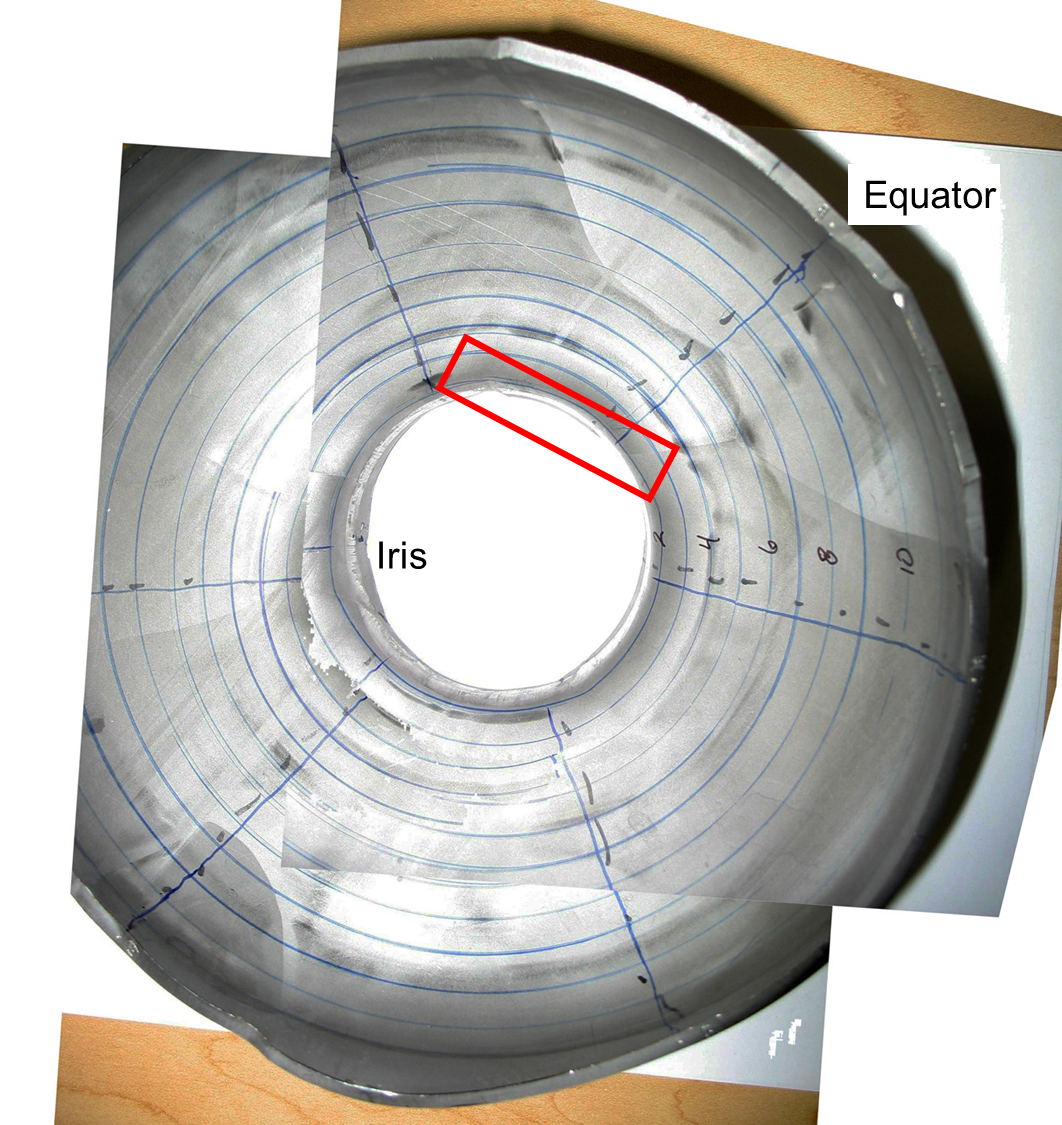 left
right
grain
boundary
neck
grain
boundary
Secondary electron images for areas scanned
Iris specimen (left)
Area scanned
outside
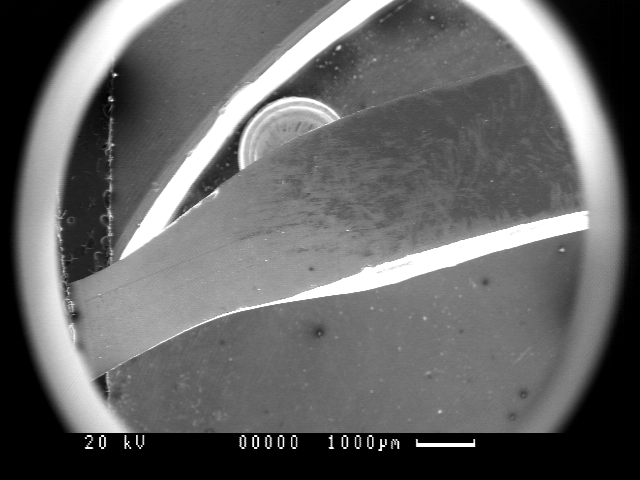 outside
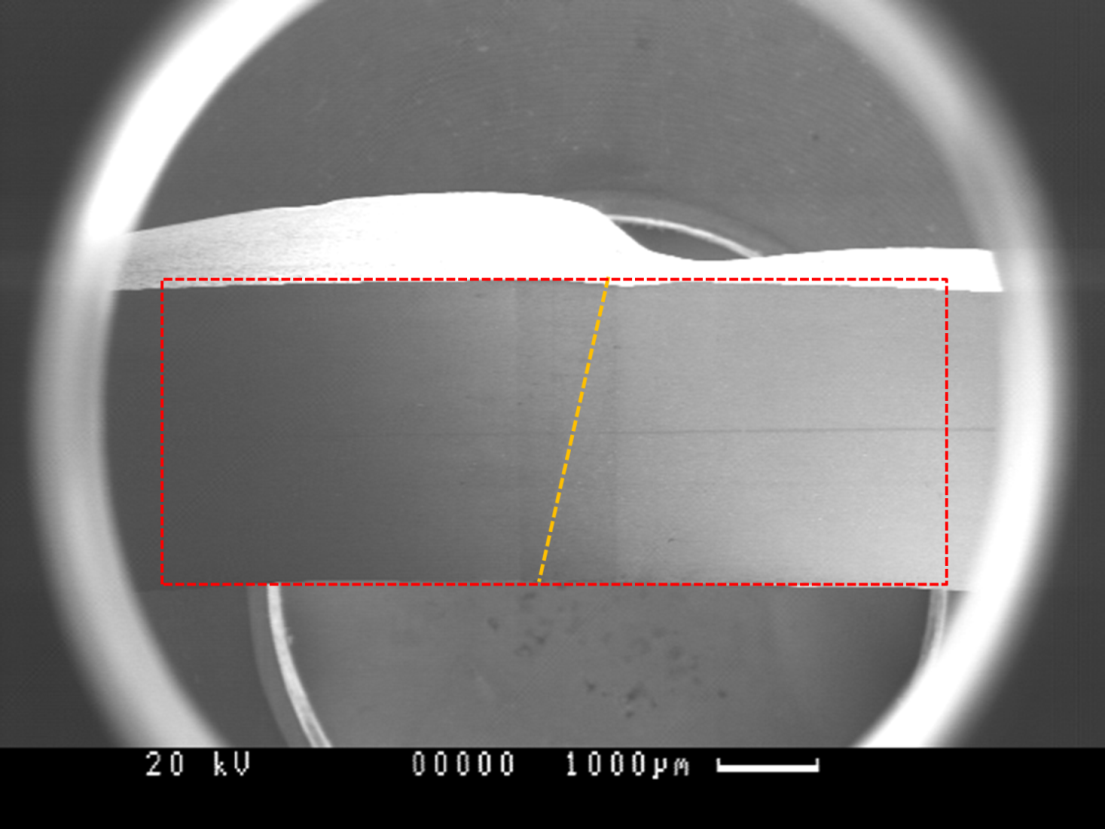 Grain boundary
Equator
specimen
inside
neck
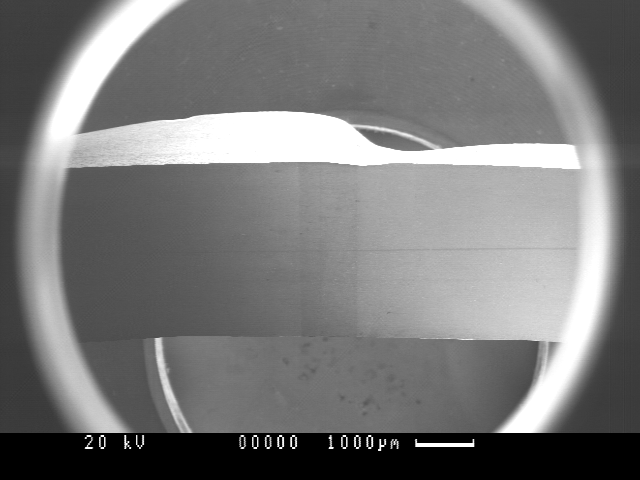 Equator – grain orientation map
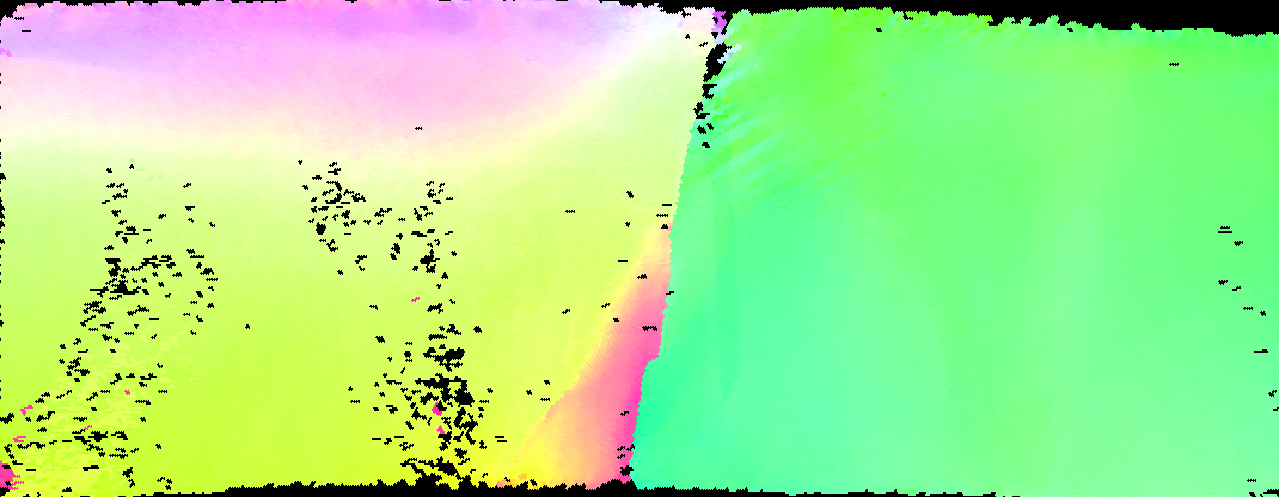 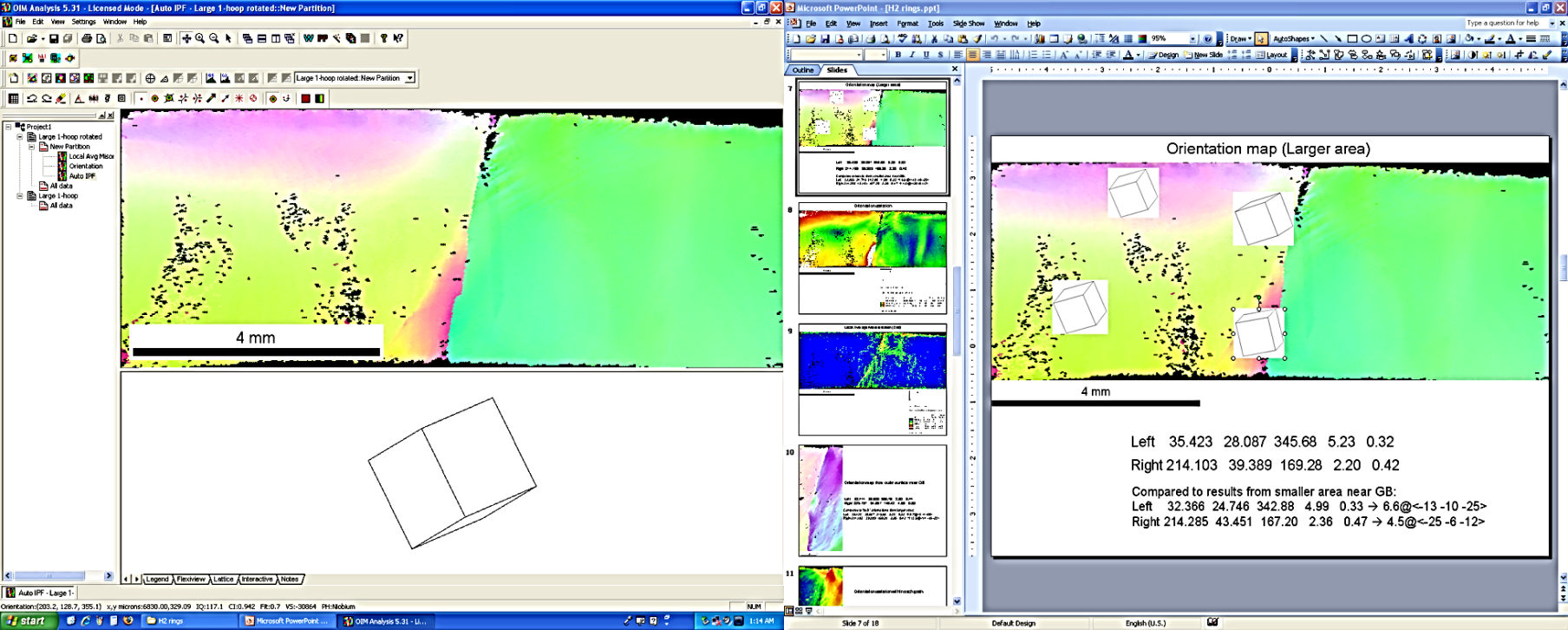 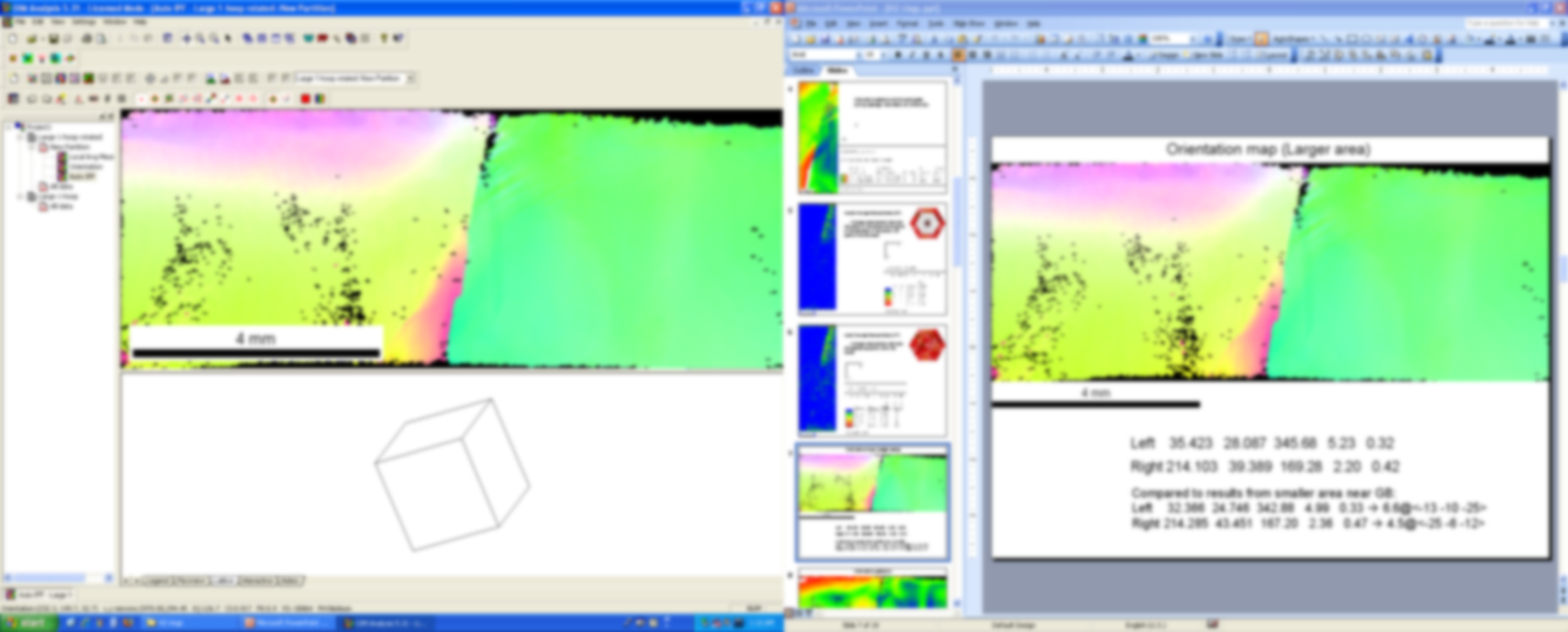 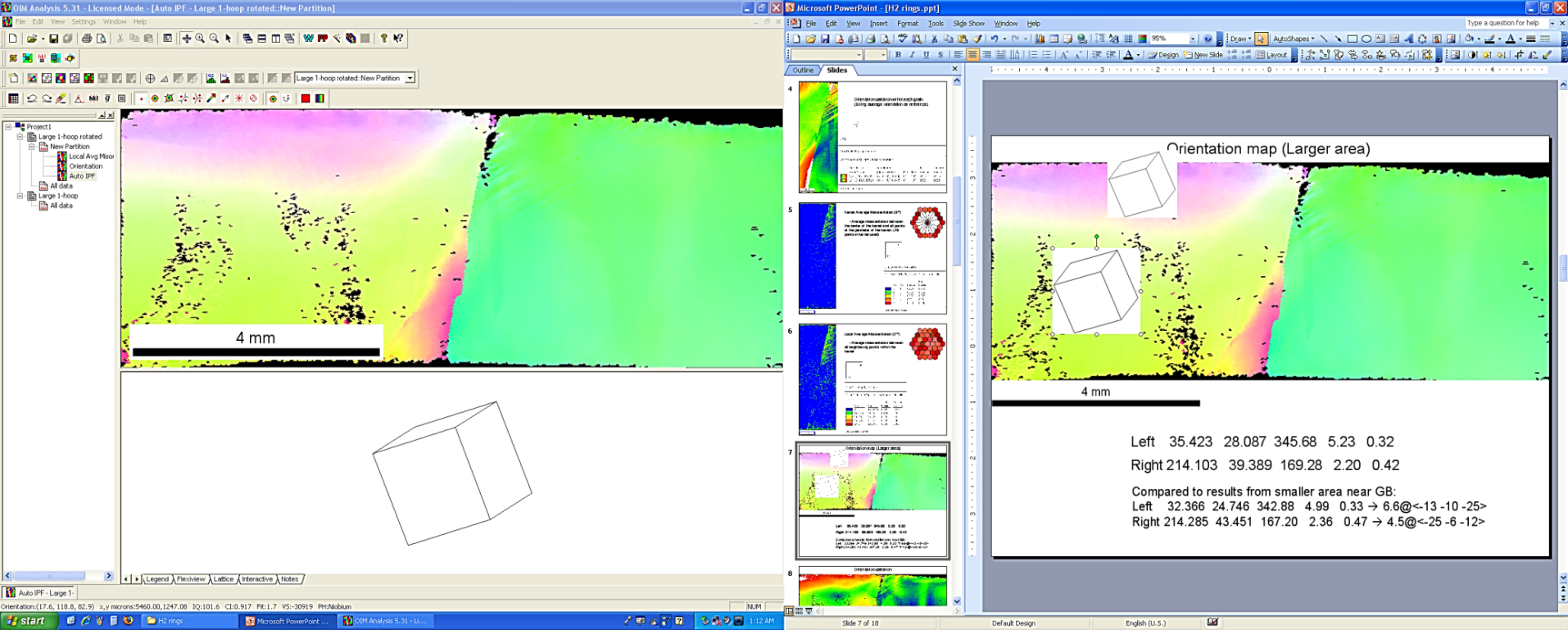 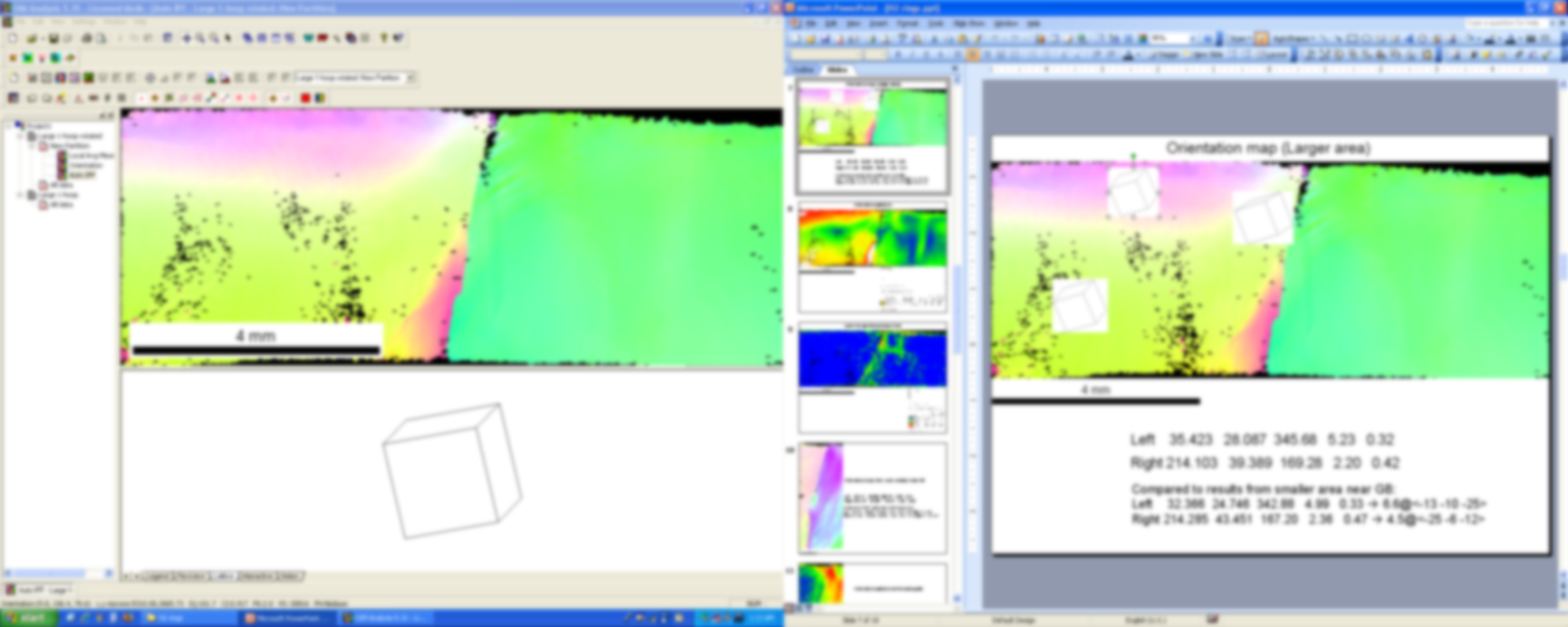 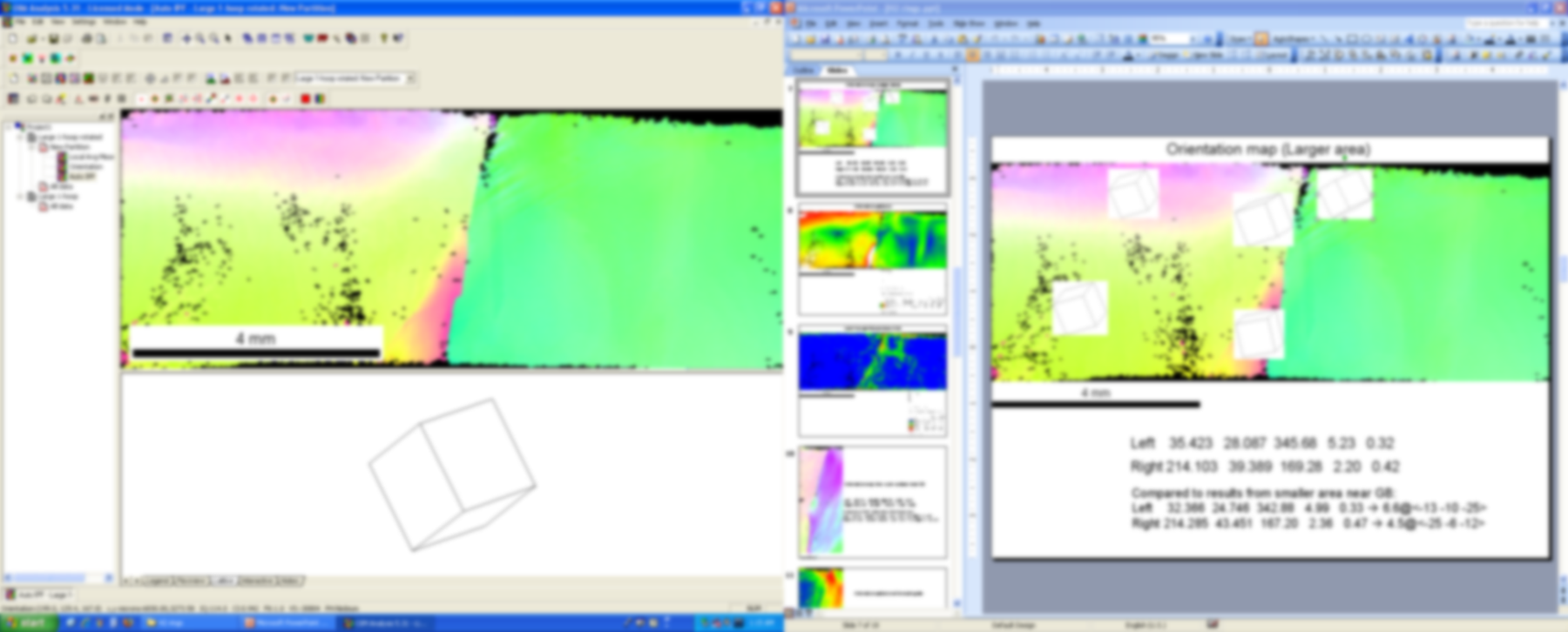 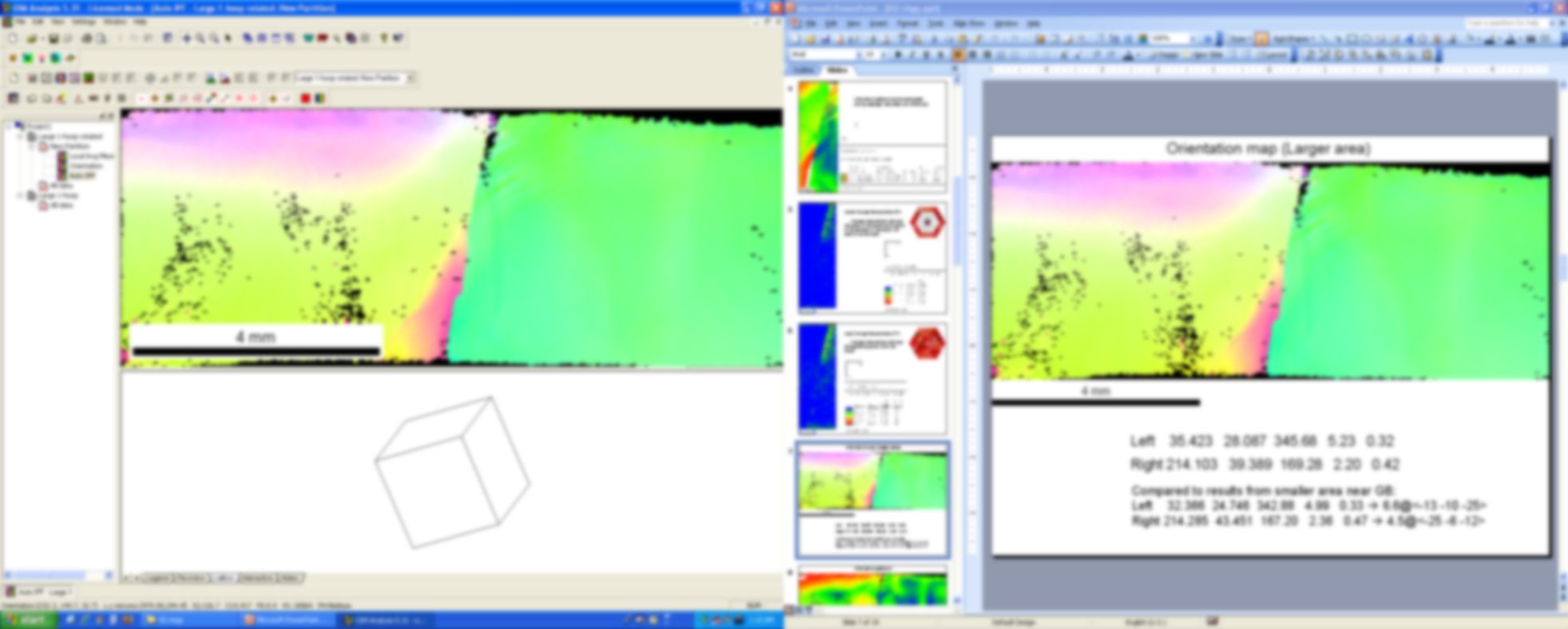 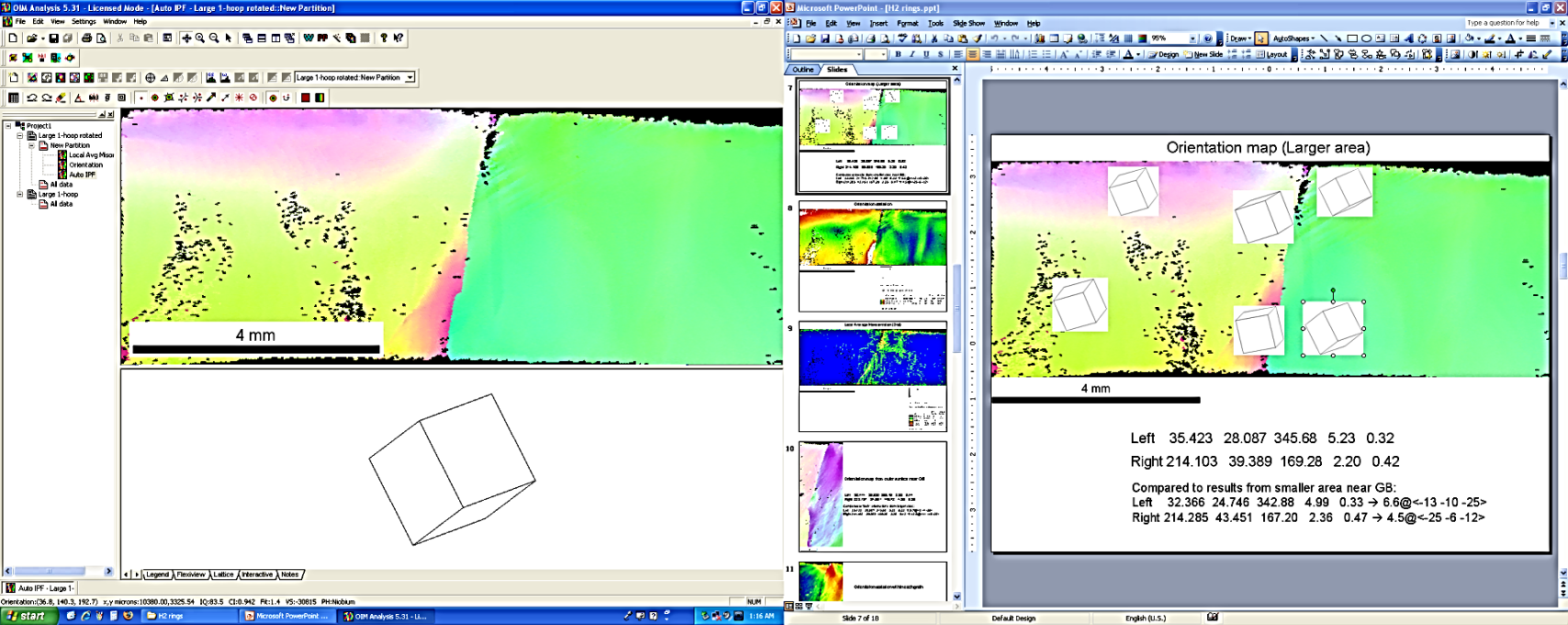 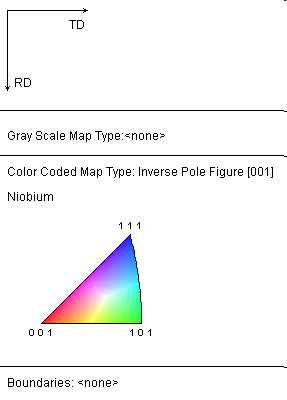 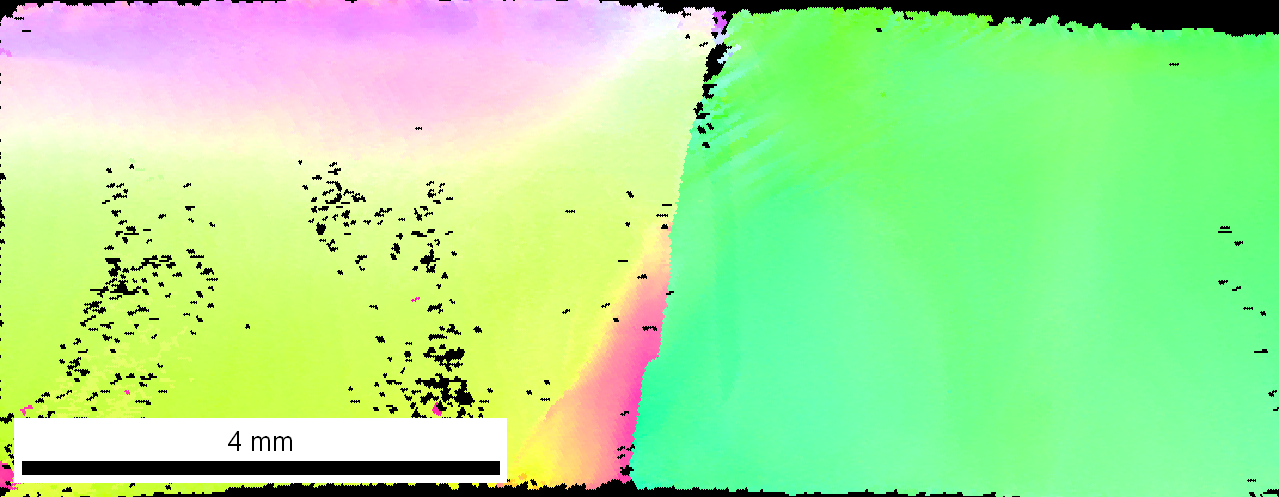 Orientation oscillates more in the left grain than in the right
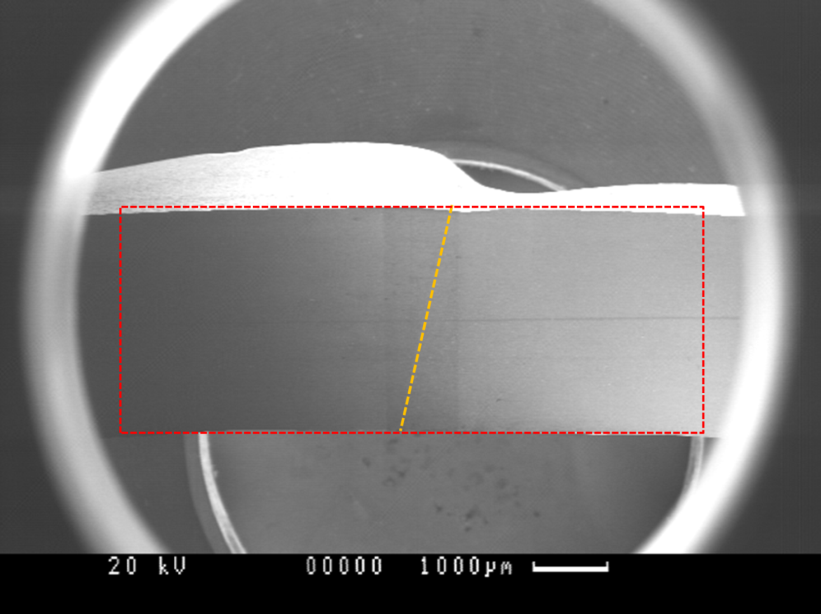 Equator - grain reference orientation deviation map
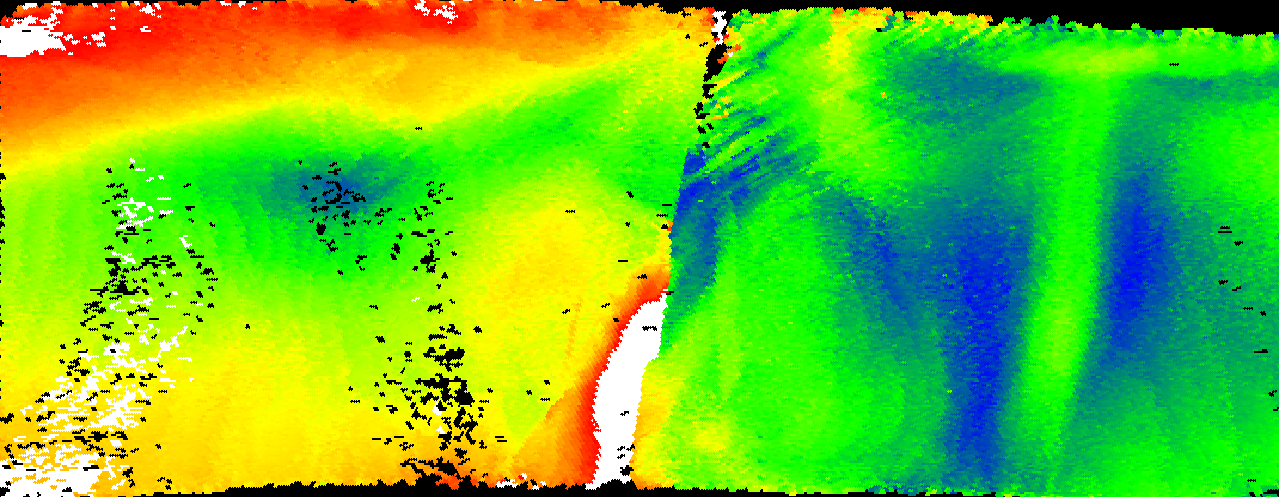 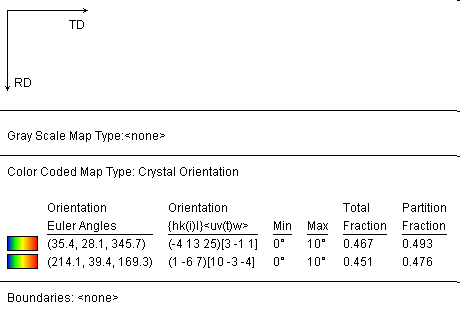 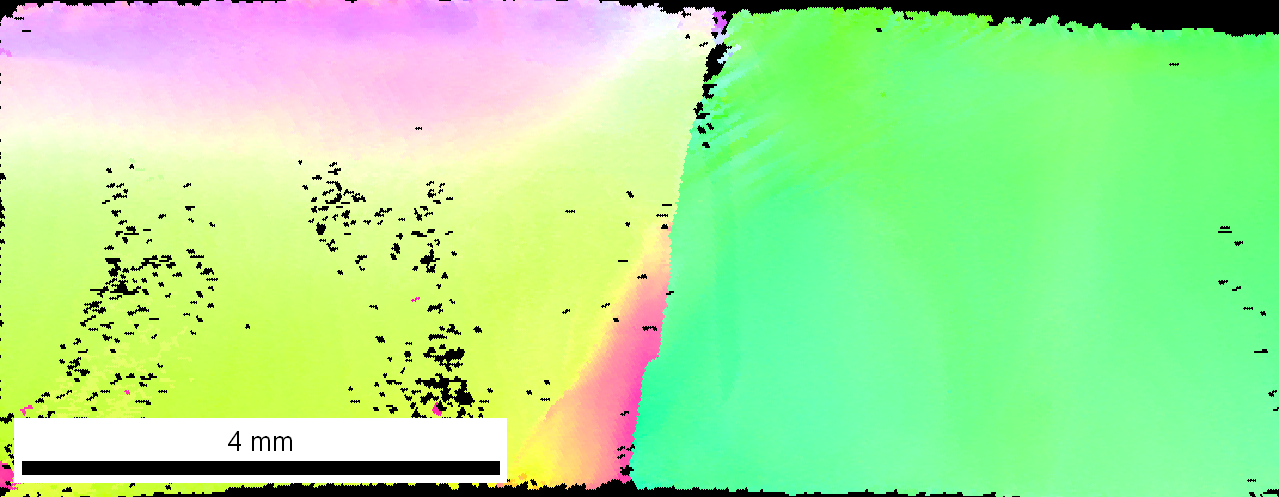 Reference: average orientation for each grain

Deviation for a point:
     0° (blue) 10° (red)

White: >10° deviation
Reference
Grain boundary stimulated deformation bands in right grain; left grain has larger orientation gradients
Equator – Local Average Misorientation (LAM) map
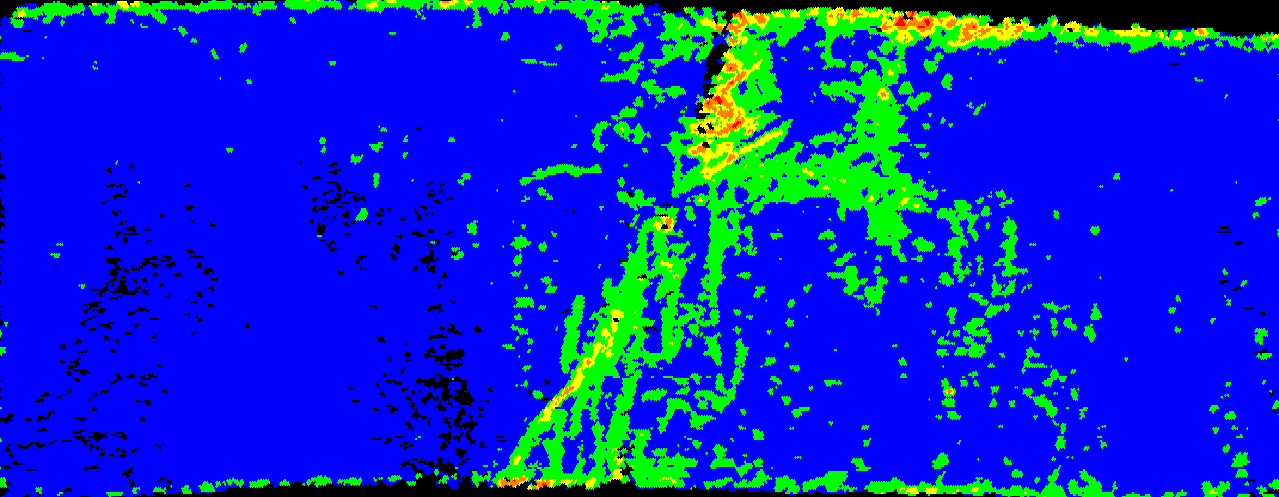 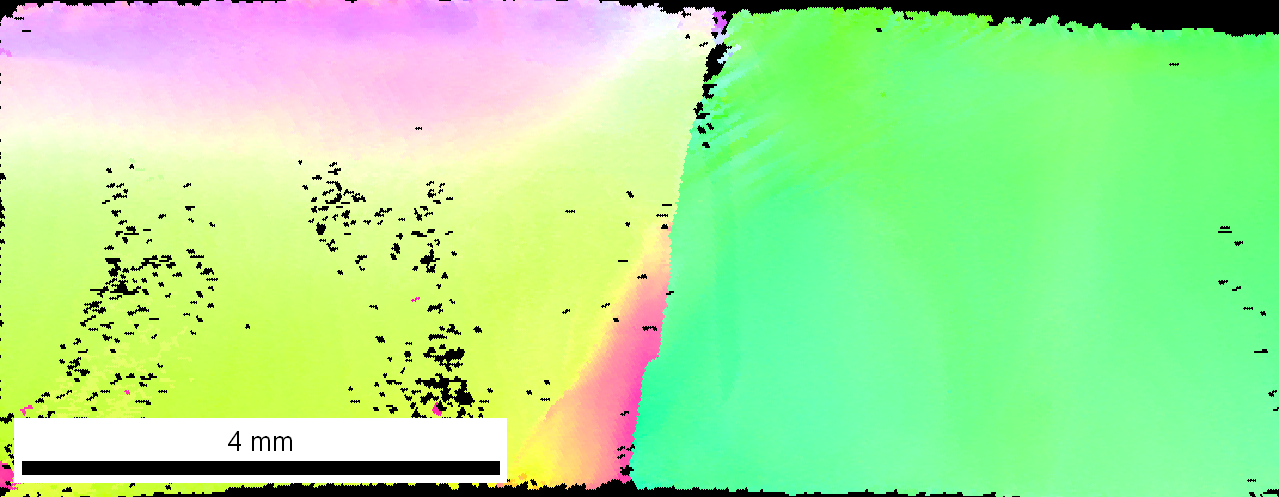 Average misorientation between all neighboring points within a kernel

2nd neighbor (40µm apart) was used

LAM are greater in right grain
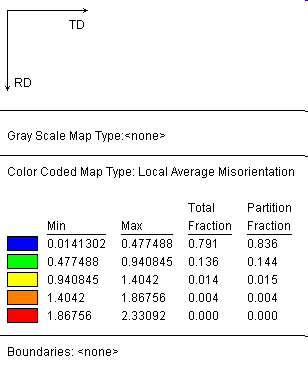 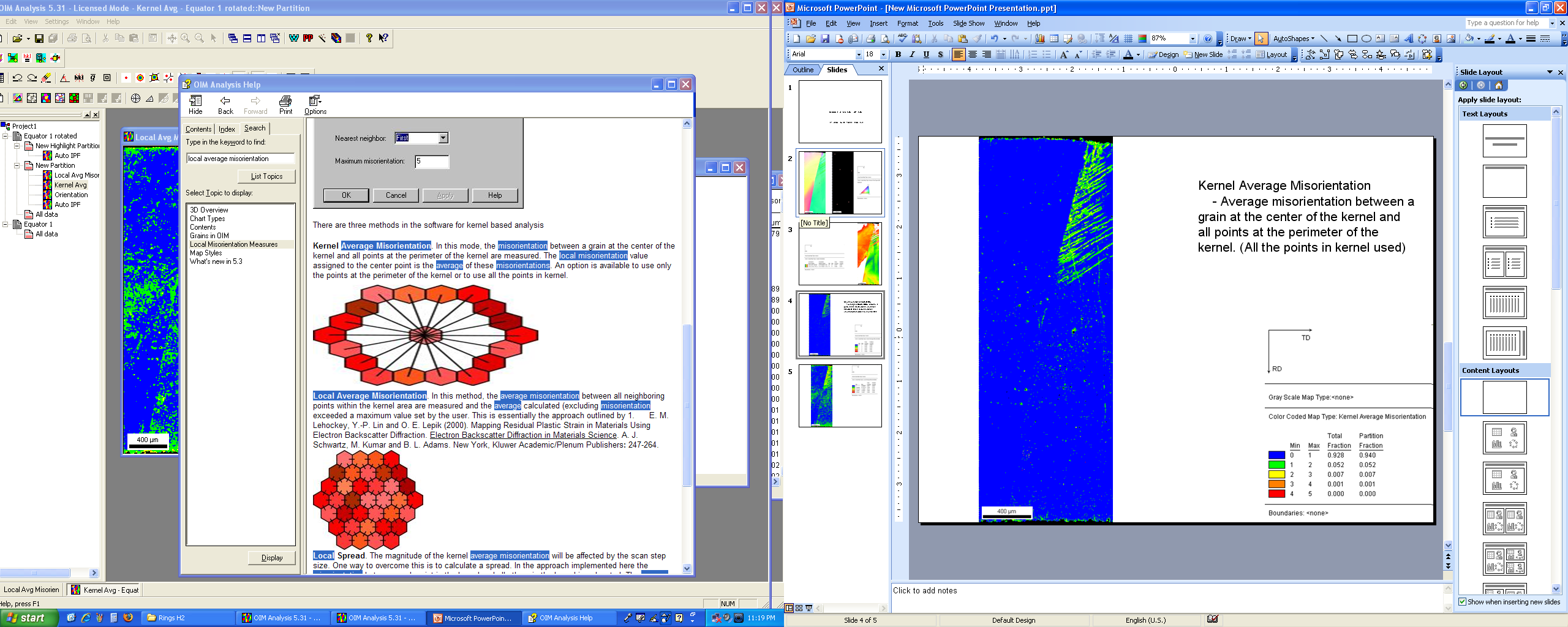 3rd nearest neighbor sampling area
Local Average Misorientation and hot spots
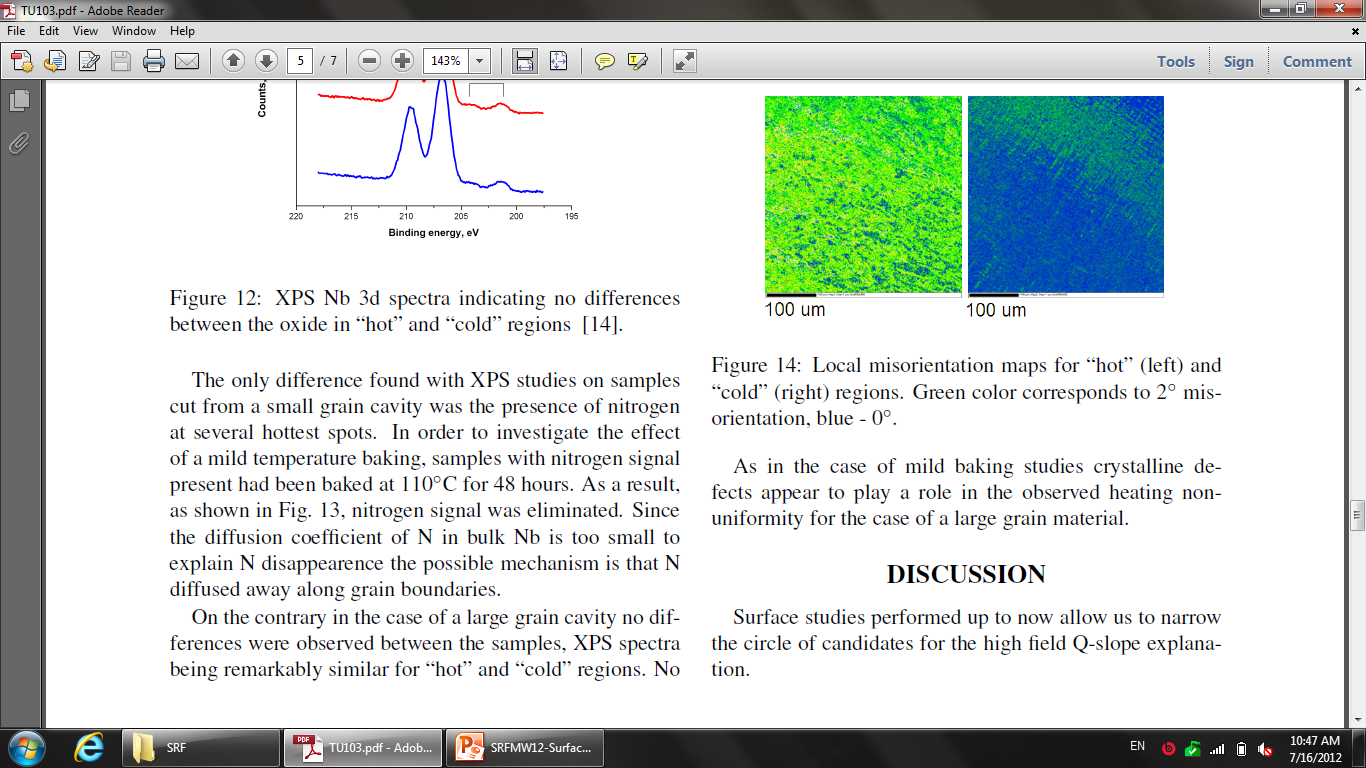 “Hot” regions
“Cold” regions
0° (blue)  2° (green)
Romanenko, Review of high field Q-slope, surface measurements, SRF2007, TU103
Iris – grain orientation map
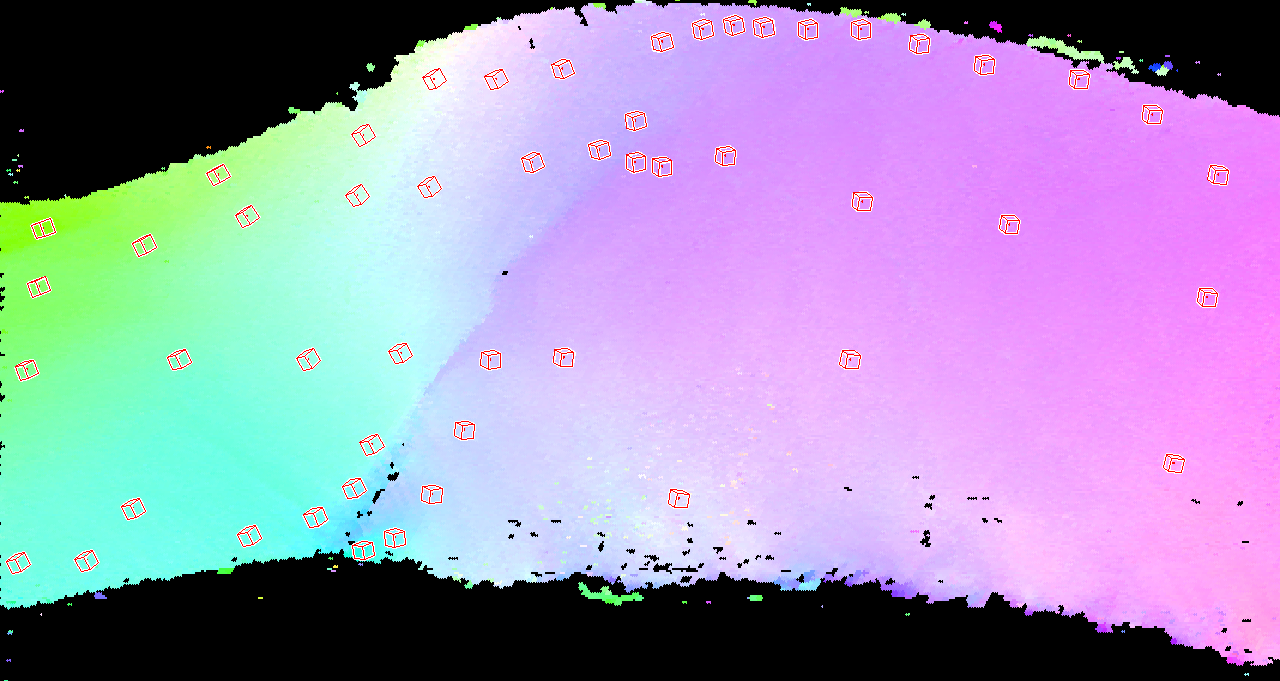 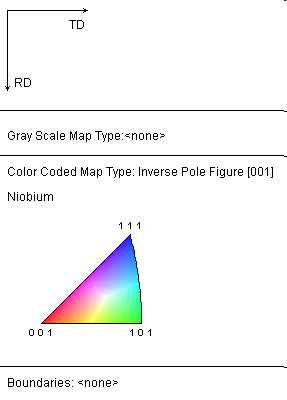 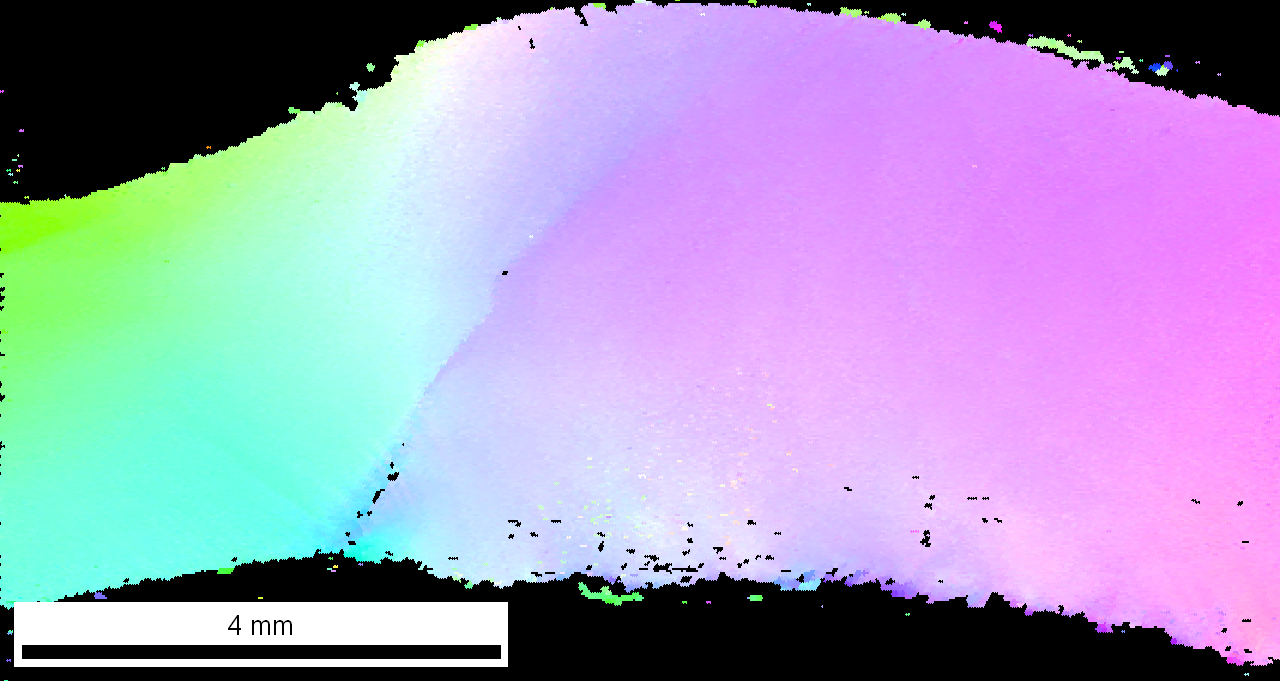 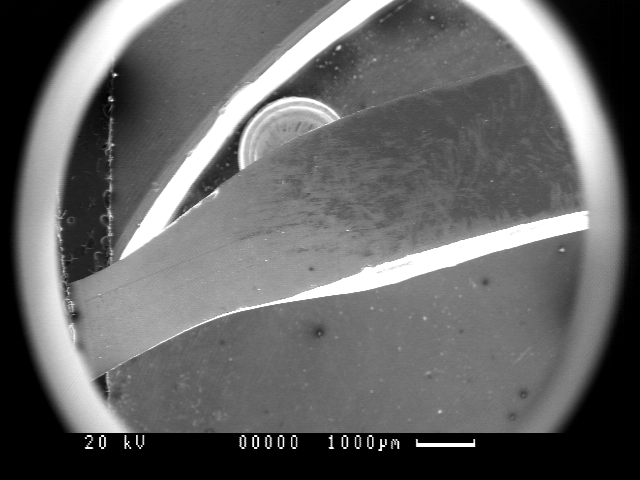 Deformation resulted in large orientation gradient and formation of a high angle boundary
Iris - grain reference orientation deviation map
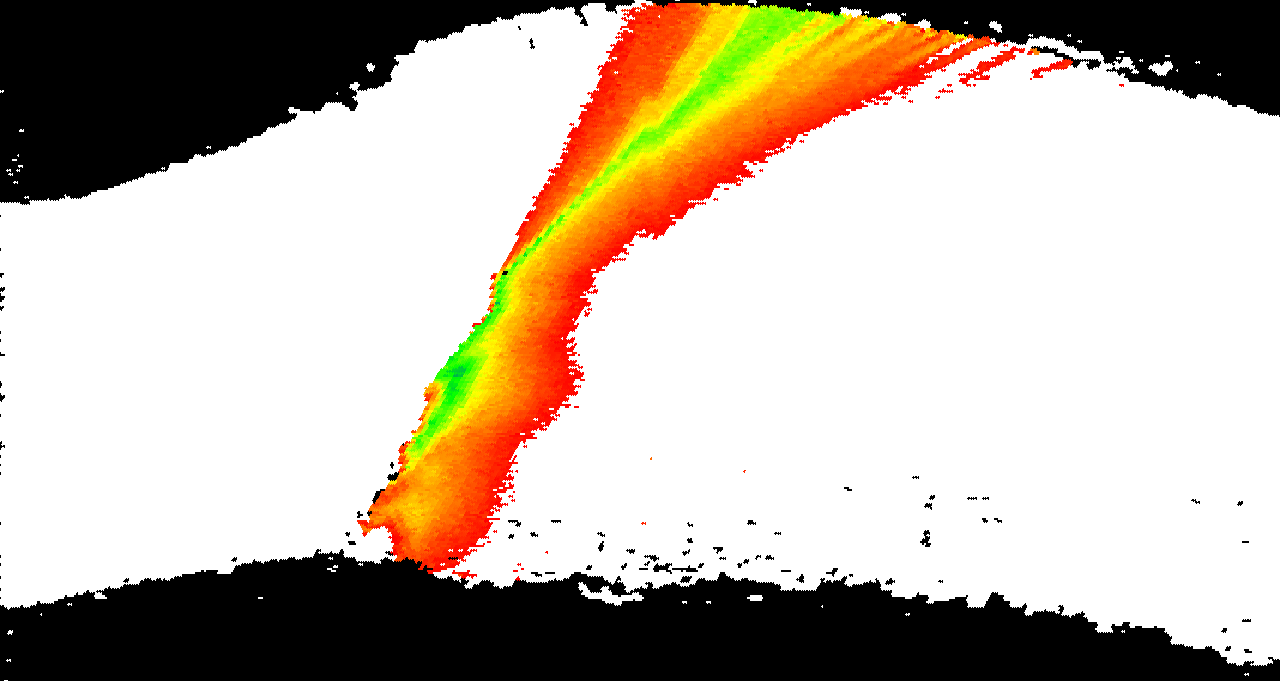 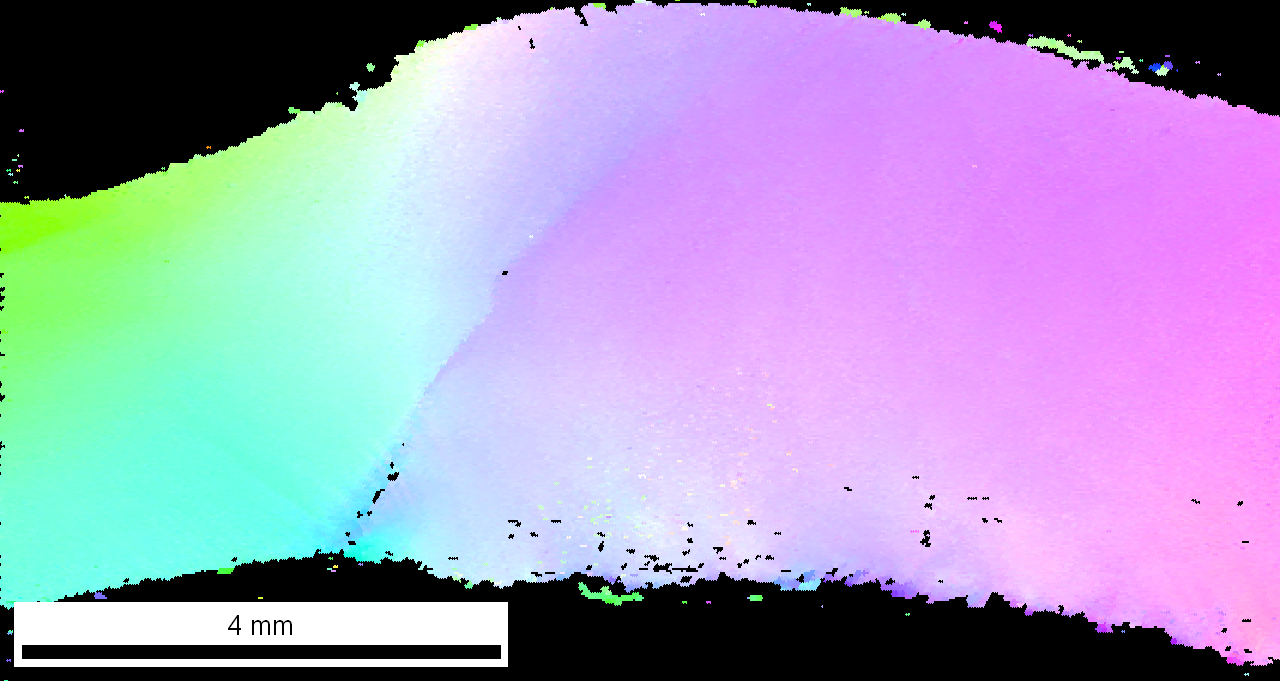 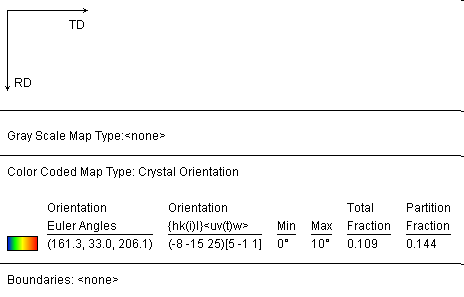 Orientation gradient is so large that only a small portion is within the 0~10° range
Reference (average orientation)
Iris - grain reference orientation deviation map
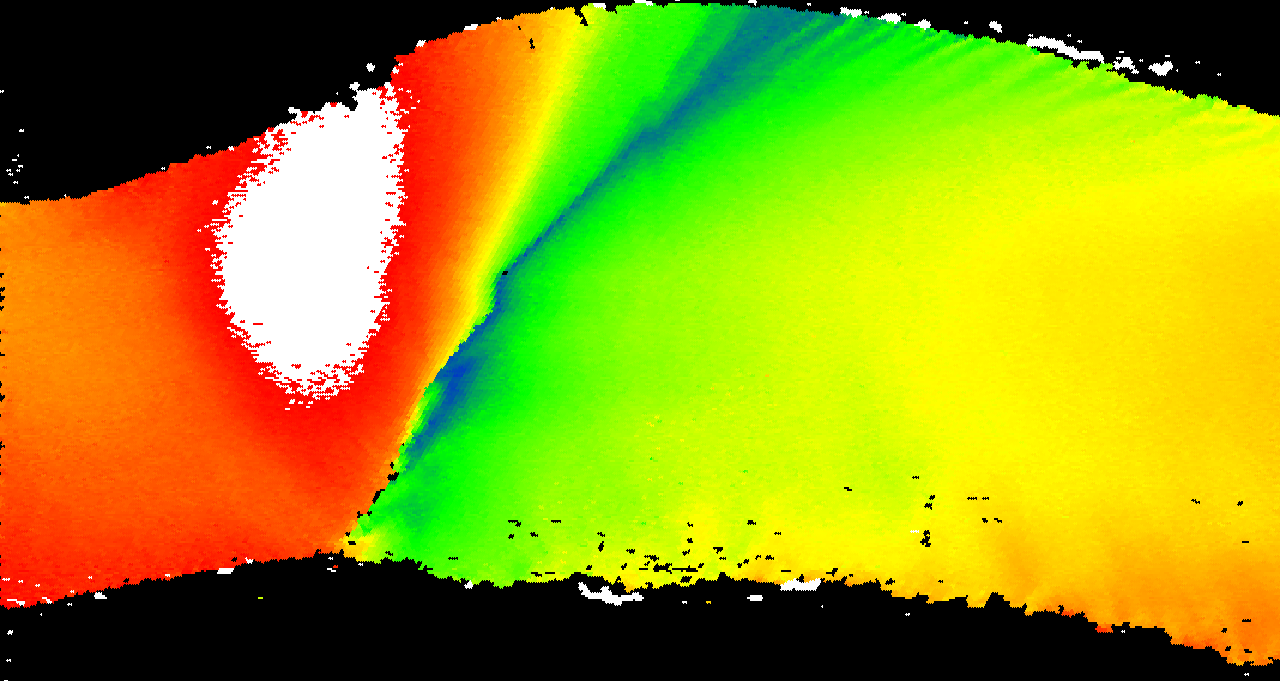 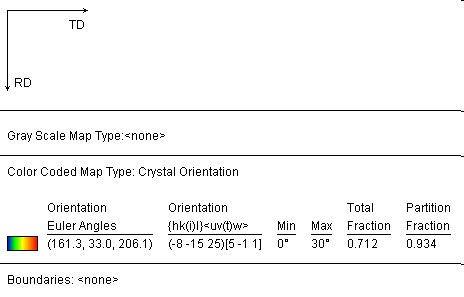 One area has >30° deviation from reference
Same reference
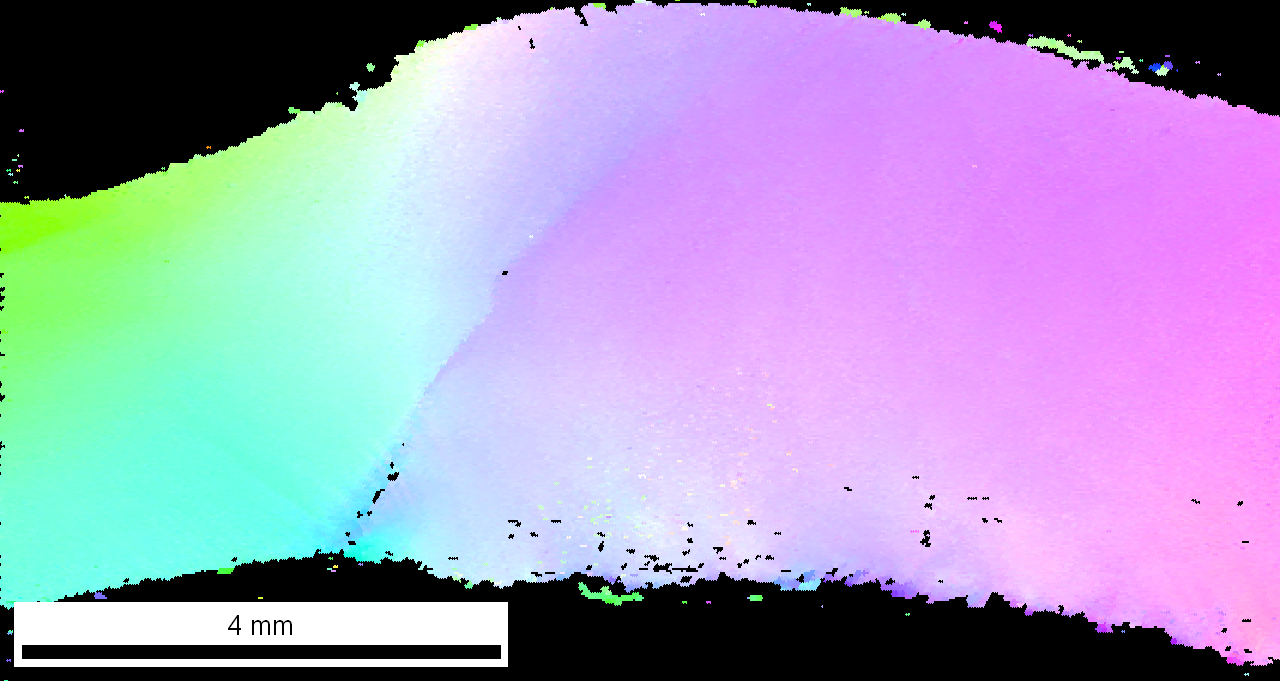 Iris – Local Average Misorientation map
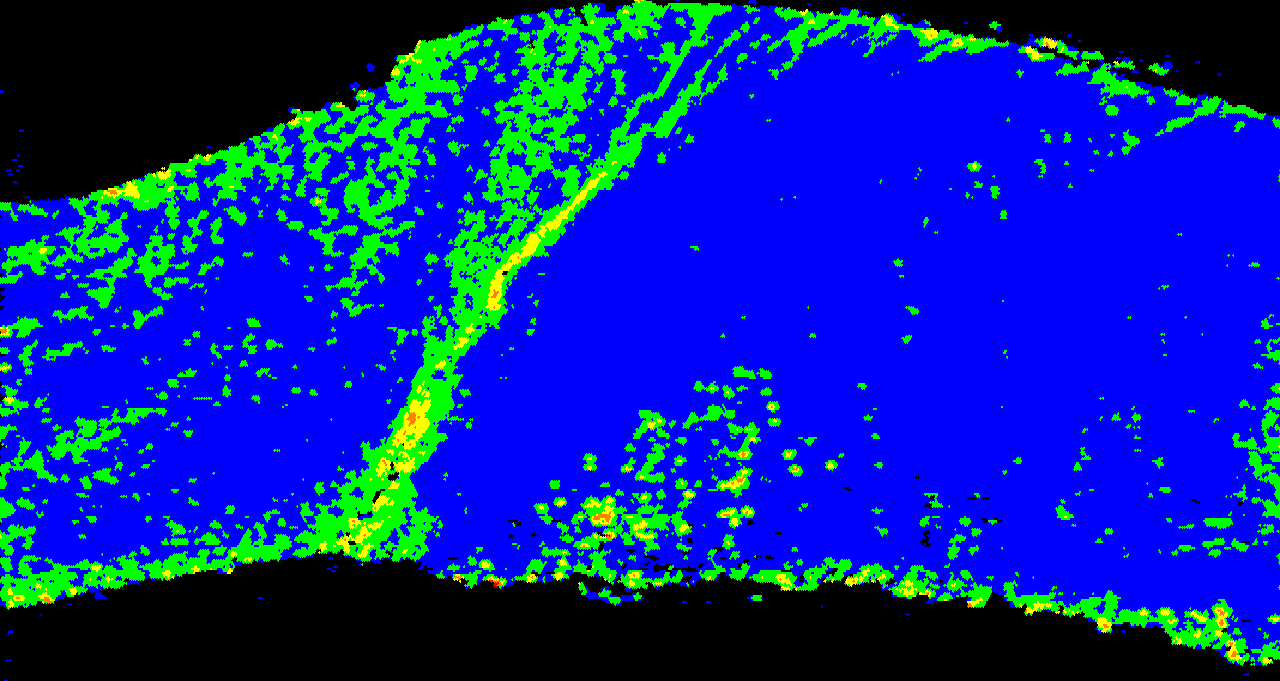 neck
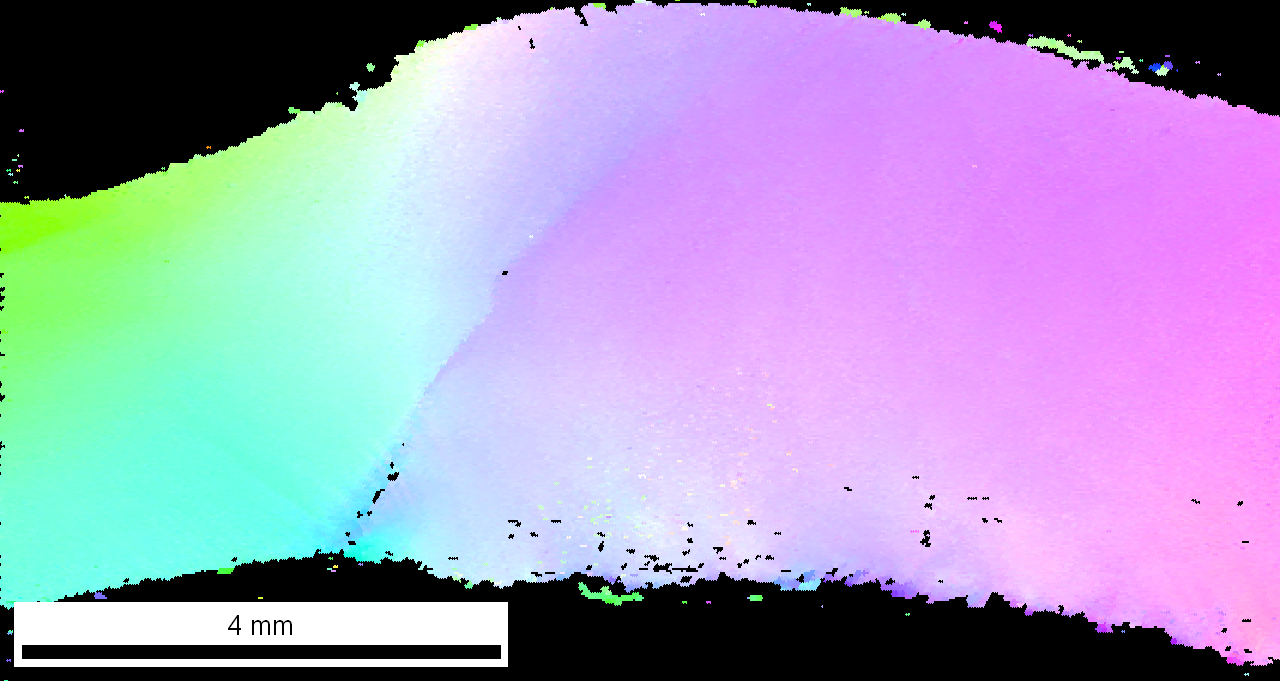 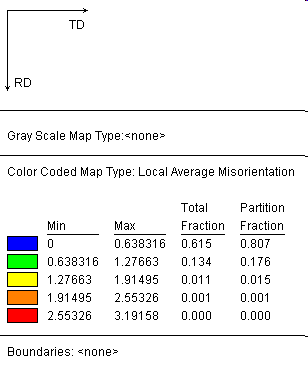 2nd neighbor (40µm) used

Even the bulk has large LAMs, especially near the neck
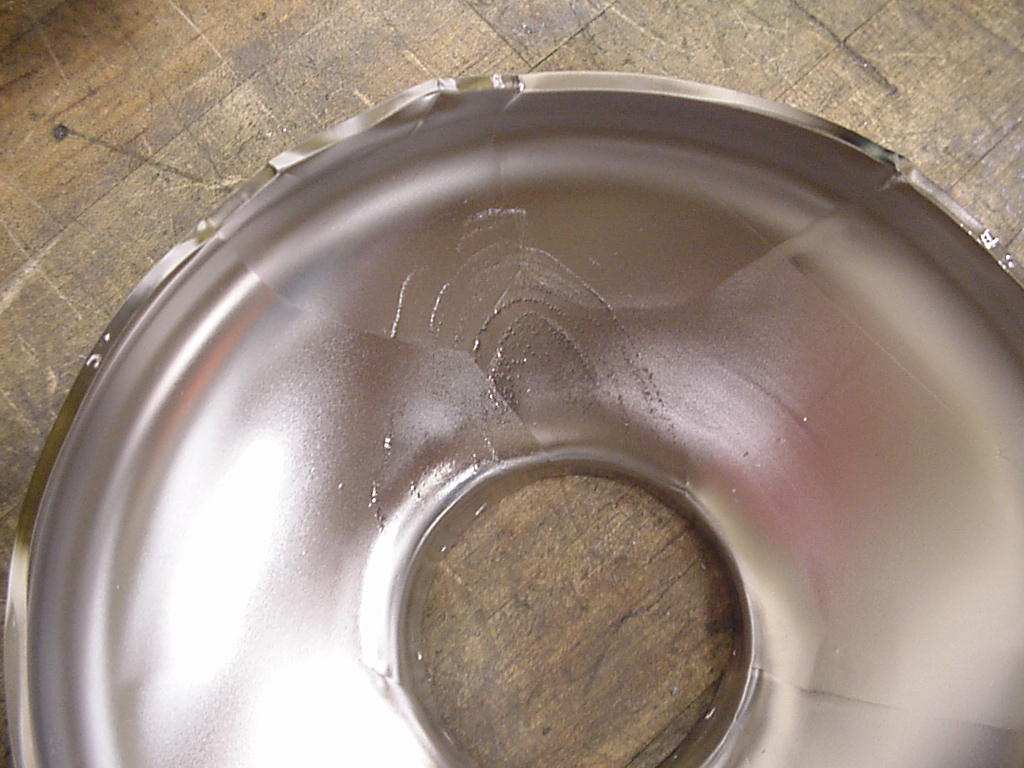 Etch pits emerged only from inside surface when 70µm was removed from both inside and outside
Mating half of the half cell studied by EBSD (courtesy of JLab)
Summary
The surface damage depth from deep drawing depends on grain orientations; damage to the inside surface seems more severe, though the difference is subtle

Damage is more dramatic for the iris than for the equator
LAM is sometimes large even in the bulk  heat treatment is necessary
Much greater orientation gradient is present at iris, which in one case resulted in the formation of a grain boundary

Grain boundaries can stimulate deformation bands and deformation is heterogeneous near grain boundaries

Whether the damage depth depends on grain size (i.e. fine vs. large grain cavities) is to be investigated